La percezione pubblica delle biblioteche
Anna Galluzzi
Due indagini sulla percezione
1.Indagine comparativa nella stampa europea
Premessa
I risultati sono stati pubblicati nel 2014 nel volume:

Anna Galluzzi, Libraries and public perception: A comparative analysis of the European press, Oxford, Chandos Publishing, 2014
Le fonti della ricerca
La stampa quotidiana cartacea
Interrogativi preliminari:
Qual è il ruolo della stampa quotidiana oggi?
I giornali di carta sono ancora essenziali nel processo di formazione dell’opinione pubblica?
Consapevolezza dei punti di forza e delle debolezze delle fonti scelte (cosa possono dire e cosa no)
Obiettivi e copertura
La definizione dell’obiettivo:
Quantificare e qualificare la presenza di argomenti riguardanti biblioteche e bibliotecari nella stampa quotidiana
La copertura della ricerca e i criteri di scelta:
Copertura geografica: Europa, in particolare Unione Europea, nello specifico 4 nazioni: Italia, Francia, Gran Bretagna e Spagna
Copertura cronologica: dal 2008 al 2012
Scelta dei titoli: 2 quotidiani per ciascuna nazione
Le domande di ricerca
Quanto e come si parla di biblioteca nella stampa quotidiana europea?
Quali sono le tematiche bibliotecarie più discusse nella stampa?
Ci sono delle differenze a livello nazionale?
Ci sono delle differenze a livello di testata?
L’analisi delle fonti
I database di quotidiani utilizzati: 
Factiva e LexisNexis News
Selezione all’interno dei database di fonti confrontabili: edizione nazionale del quotidiano (non comprendente supplementi ed edizioni locali)
Scelta dei parametri per la query: bibliot* e librar* (per la Francia anche mediat*)
L’analisi dei dati
Analisi testuale per la comprensione dei contenuti degli articoli (nessun software di analisi utilizzato)
Primo passo: selezione degli articoli pertinenti (3.569 su 41.611)
Codificazione degli articoli e costruzione di una tabella Excel per l’archiviazione dei risultati della codificazione
I parametri inseriti per ciascun articolo (metadatazione)
Nazione
Titolo del giornale
Anno di pubblicazione
Prevalenza o no del tema bibliotecario
Tipo di biblioteche prese in considerazione
Tema principale dell’articolo
Rubrica nel quale l’articolo è stato pubblicato
Qualora l’articolo parli di biblioteche straniere, nazione di cui si parla
La classificazione tematica
Library closures/
	Budget cuts
Internet/E-book/
	Technology
Services/Users
Staff/Recruitment
New libraries/New buildings
Acquisitions/Open access
Buildings/Architecture
Mission/Roles
Conservation/Holdings/
	Catalogue
Digitisation/Digital libraries
History
Reading/Marketing
Politics/Strategy/
	Management
Analisi quantitativa
Quanti articoli
Quali sono le biblioteche più rappresentate (in generale, per nazione e per testata)
Livello di internazionalità (per nazione e per testata)
Collocazione degli articoli nella struttura del giornale (rubriche più utilizzate per nazione e per testata)
Temi bibliotecari più popolari (in generale, per nazione e per testata)
Andamento della presenza dei temi nel tempo (in generale, per nazione e per testata)
Tipologie di biblioteche in % sugli articoli con tema bibliotecario prevalente
Tipologie di biblioteche in % sugli articoli con tema bibliotecario prevalente per nazione
Argomenti in % sugli articoli con tema bibliotecario prevalente
Argomenti in % sugli articoli con tema bibliotecario prevalente per nazione
Andamento degli articoli su “new libraries/new buildings” per nazione
Andamento degli articoli su “library closures/budget cuts” per nazione
Analisi qualitativa
individuazione delle storie e dei filoni di dibattito:	
analisi dei filoni di carattere sovra-nazionale (biblioteca digitale, tagli di bilancio e chiusura di biblioteche, ruolo e funzioni delle biblioteche)
analisi dei filoni di dibattito a livello nazionale
analisi del punto di vista dei lettori e dei commentatori, attraverso le lettere ai giornali e gli articoli di commento
Risultati e riflessioni finali
Qual era l’obiettivo iniziale? 
	Riflettere sul futuro della biblioteca e sul suo impatto sociale da un punto di vista esterno al mondo dei bibliotecari, per far emergere l’eventuale gap percettivo
Risultati e riflessioni finali
Identificare macro-tematiche di interesse nel mondo biblioteconomico:
Biblioteche nell’ambito della knowledge economy
Biblioteche e welfare
Biblioteche e nuove tecnologie
Analisi del dibattito biblioteconomico e verifica del riflesso e della eventuale corrispondenza nelle fonti analizzate
Risultati e riflessioni finali
L’idea di biblioteca prevalente nell’opinione pubblica ruota intorno a due aspetti:
la biblioteca fisica, che è identificata con il concetto stesso di biblioteca;
la biblioteca digitale, concepita come la somma dei contenuti nativamente digitali e digitalizzati. Il fatto è che in questo ambito il ruolo delle biblioteche esistenti è percepito solo in quanto fornitrici delle collezioni da digitalizzare
Risultati e riflessioni finali
Quali conseguenze e quali raccomandazioni possibili per i bibliotecari? 
curarsi delle biblioteche fisiche e farle evolvere
non dimenticarsi del ruolo di conservazione
restare aperti ed essere pronti anche a distruggere parte del proprio business
lavorare sul gap percettivo: investire in comunicazione
il gap è anche interno alle biblioteche e ai bibliotecari
2. La meta-analisi mediante AAT delle indagini qualitative sulle biblioteche pubbliche italiane
Il corpus completo
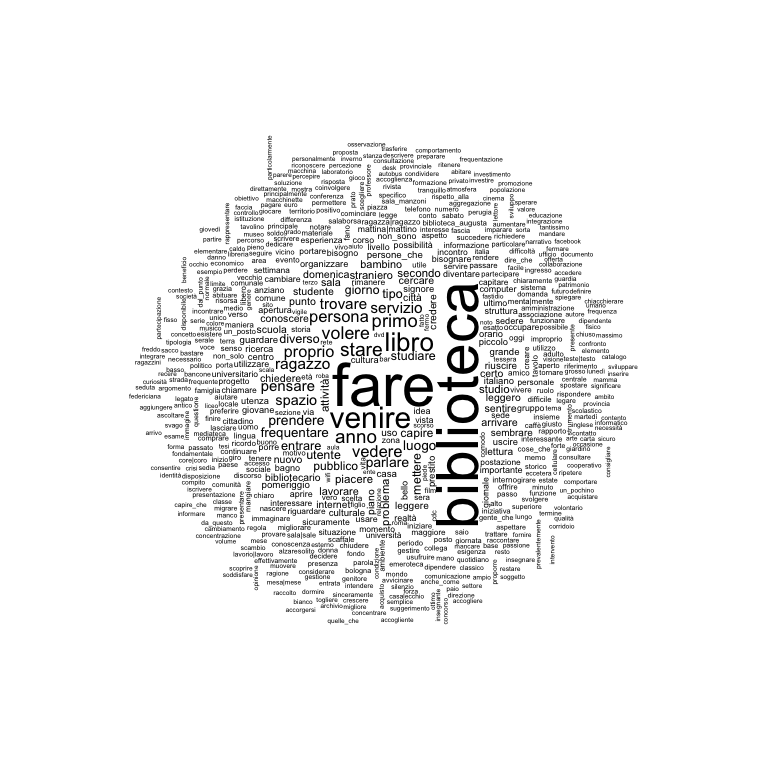 + 4 indagini (+ 33%)
+ 76 UCI (+ 25%)
+ 263.827 token (+ 44%)
La nuvola di parole prende in considerazione type con almeno 30 occorrenze
La fonte dei dati
UCI
TOKEN
Perugia
Perugia
Trento
Ad esempio: 
- Perugia (6% di testi, pesa i 14% come occorrenze)
- Trento  (10% di testi, pesa il 24% come occorrenze)
- Prato 1 (19% di testi ma pesa il 7% come occorrenze)
Trento
Prato 1
Prato 1
TESTI  –  295
OCCORRENZE – 591.964
Ogni indagine conserva la sua identità …
WORDCLOUD INDAGINE PERUGIA
WORDCLOUD INDAGINE TRENTO
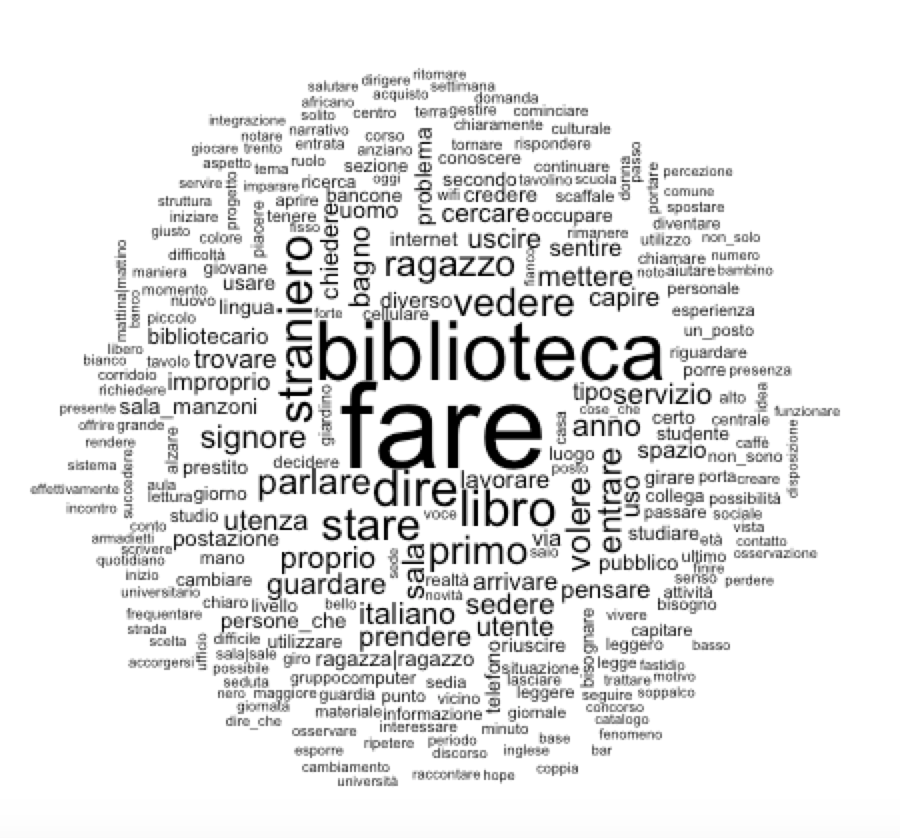 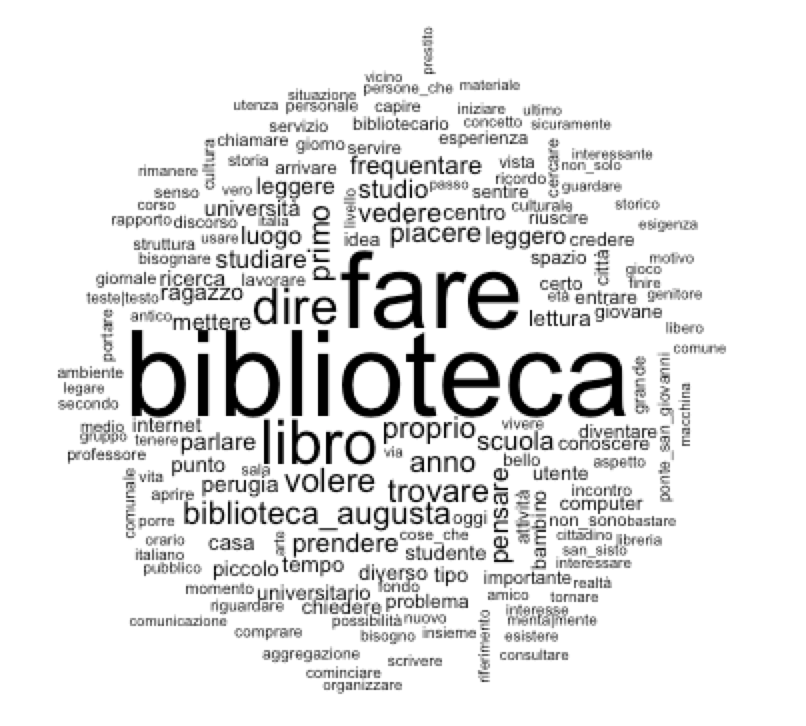 La nuvola di parole prende in considerazione type con almeno 30 occorrenze
I temi emergenti (1/3)
I temi emergenti (2/3)
I temi emergenti (3/2)
La specificità delle parole (per indagini)
La specificità delle parole (tipologia di partecipanti)
La specificità delle parole: il ruolo strategico della biblioteca
Analisi di specificità rispetto alla tipologia alla quale appartiene il soggetto
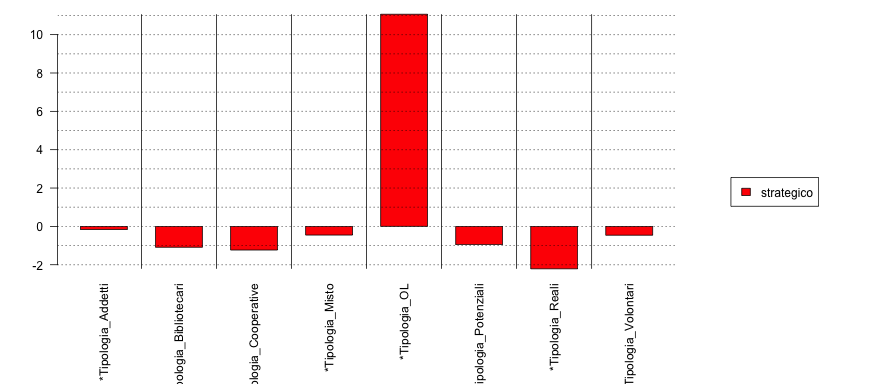 La specificità delle parole: gli utenti impropri
Analisi di specificità rispetto alla tipologia alla quale appartiene il soggetto
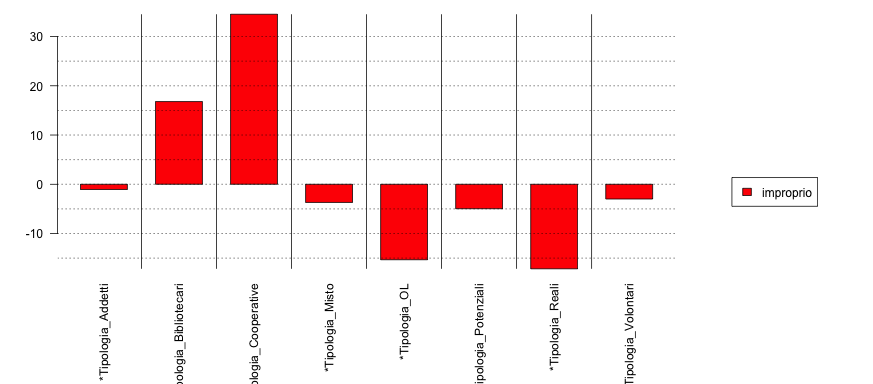 La specificità delle parole: l’idea di biblioteca
Analisi di specificità rispetto alla tipologia alla quale appartiene il soggetto
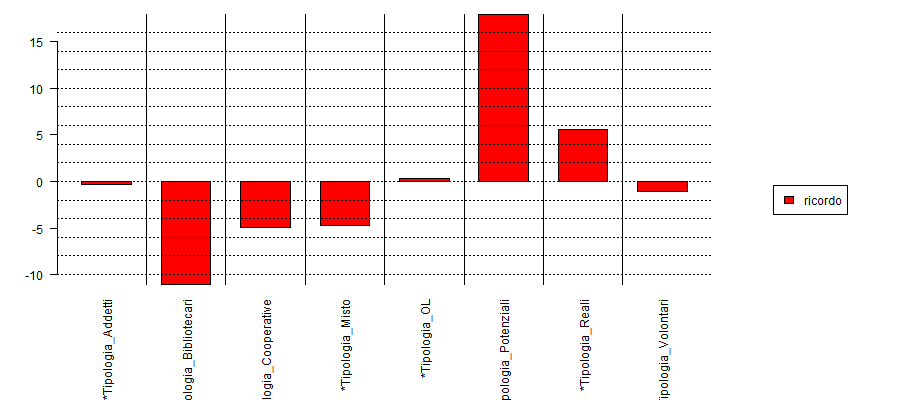 La specificità delle parole: l’idea di biblioteca
Analisi di specificità rispetto alla tipologia alla quale appartiene il soggetto
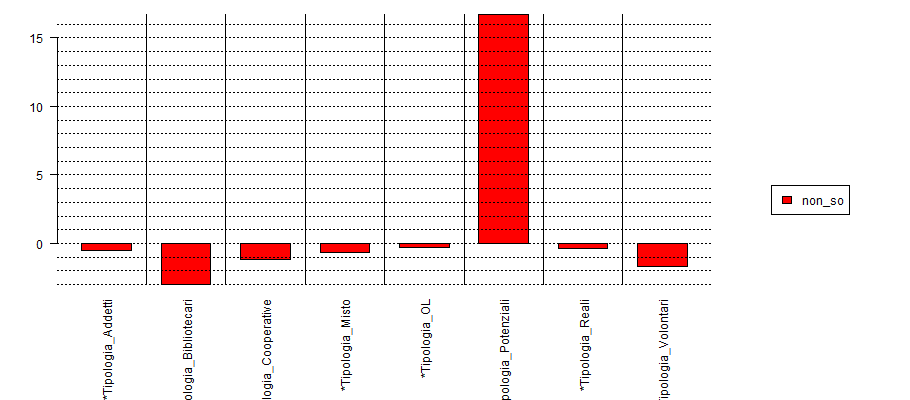 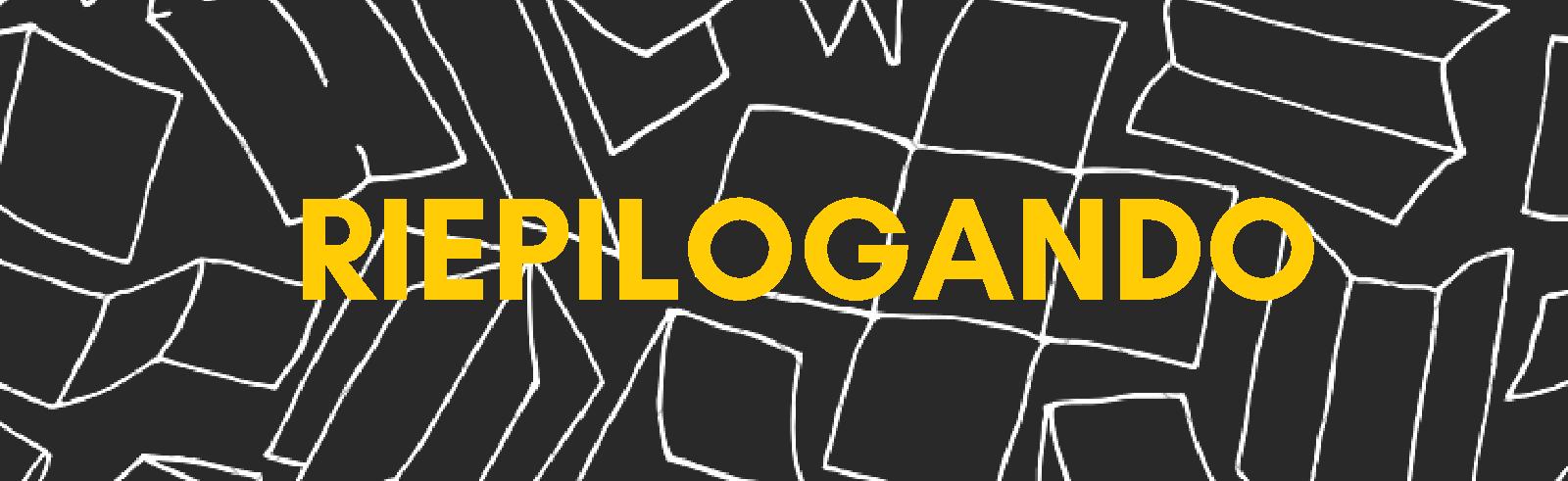 I mondi lessicali della biblioteca pubblica
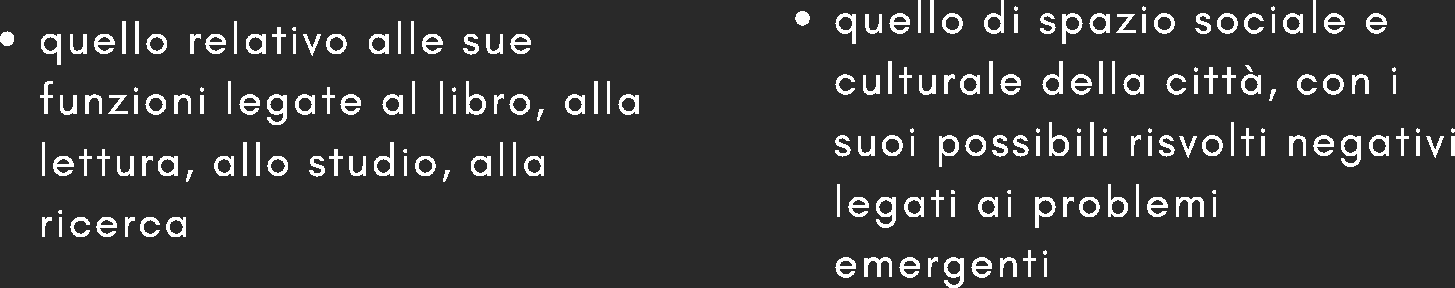 All'interno dei mondi lessicali, 
i punti di vista di...
Bibliotecari                                   Utenti
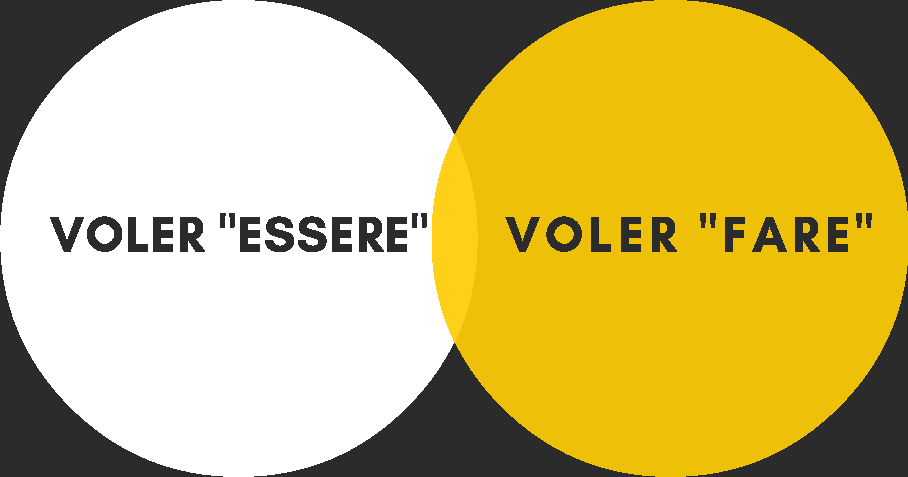 (poco rappresentati gli utenti potenziali)
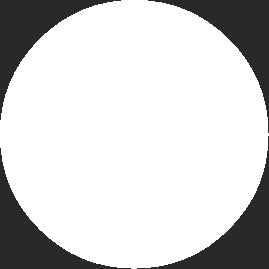 ! 
Utenti
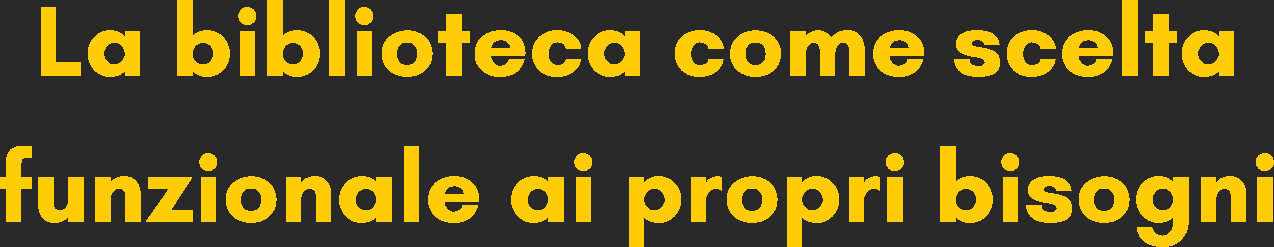 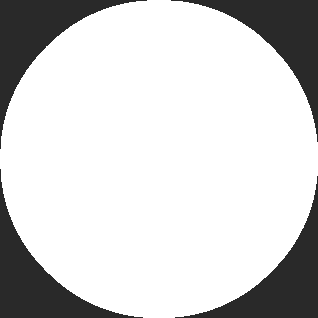 ! 
Bibliotecari
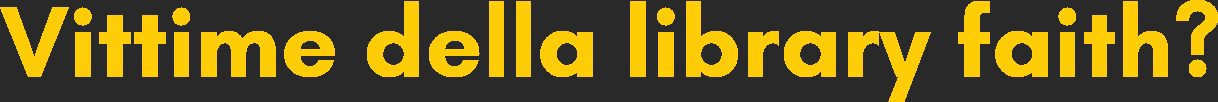 anna.galluzzi@gmail.com